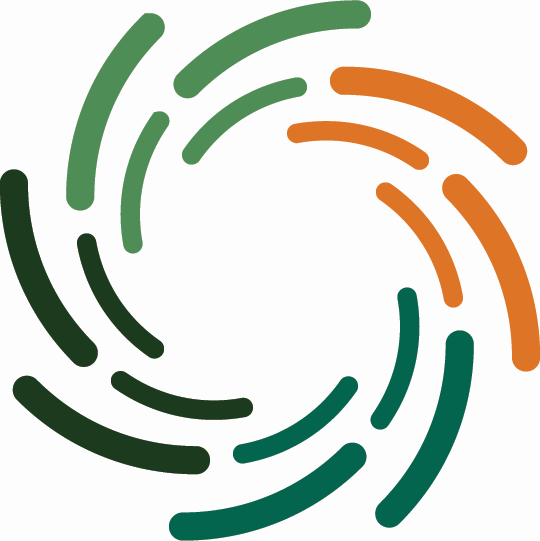 HireAbility Work Incentives Counseling
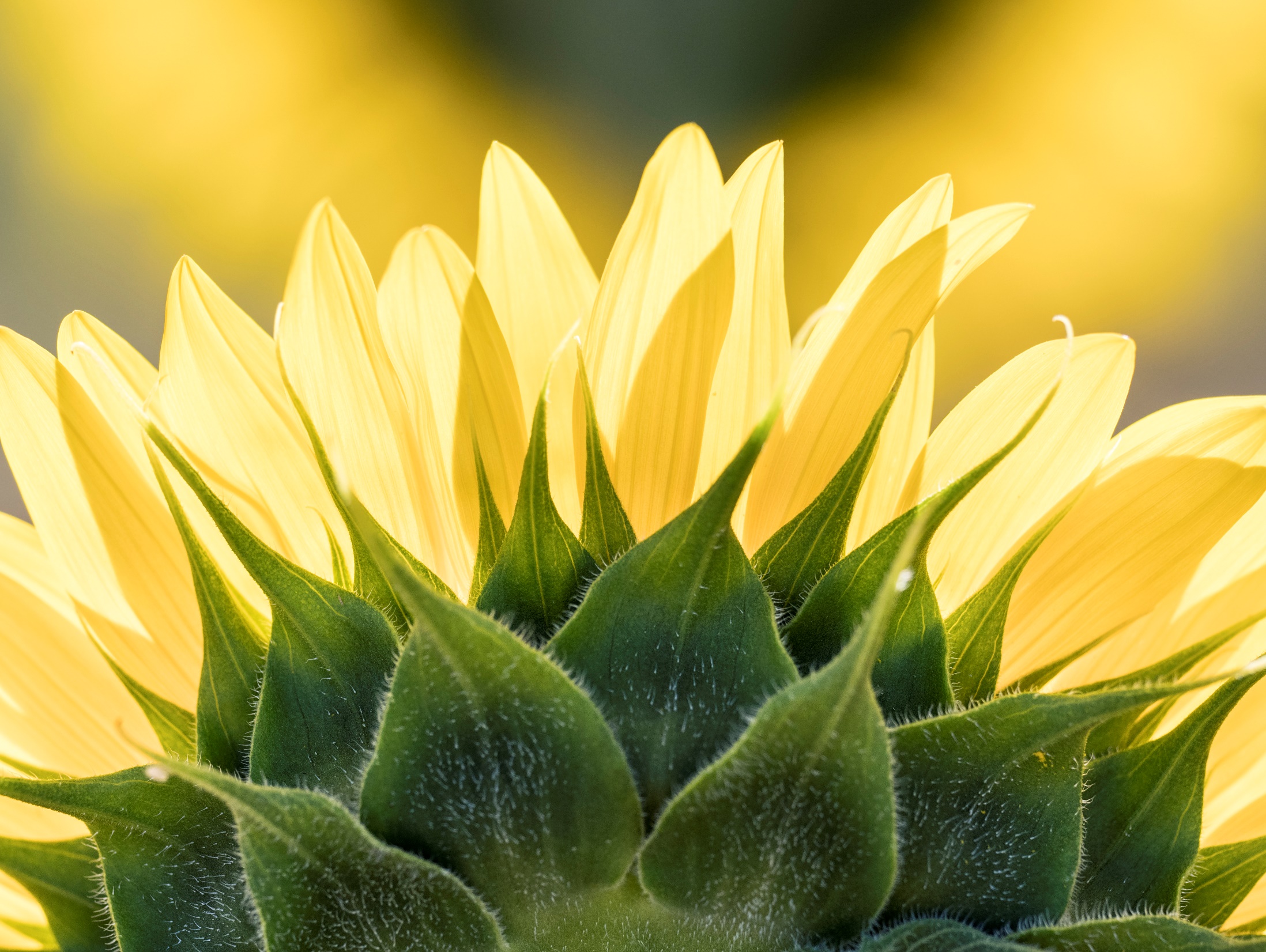 Work Incentives Counseling
Learn about benefits and how to report wages 
Supplemental Security Income (SSI)
Disabled Adult Child (DAC)
Social Security Disability Insurance (SSDI)
Medicaid/Medicare
3SquaresVT/Fuel Assistance
Subsidized Housing
Make informed decisions based on how income might impact benefits
Available to fully enrolled HireAbility participants
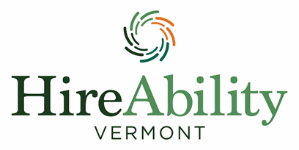 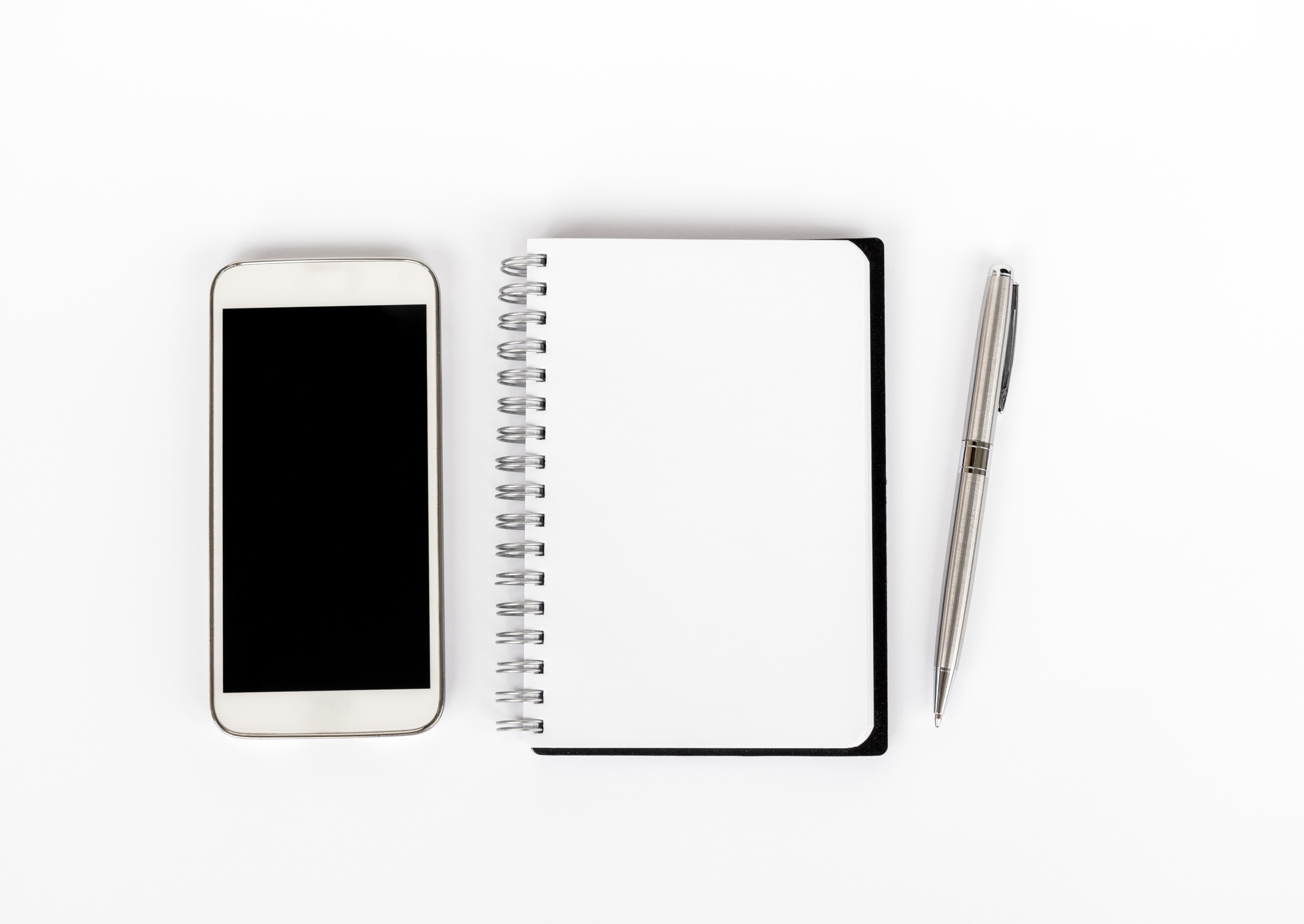 Work Incentive Helpline
1-800-361-1239
AHS.DAILVRWorkBenefitsHelpline@vermont.gov 

General questions about SSDI/SSI only, not specific to individuals.
Not required to be open with HireAbility
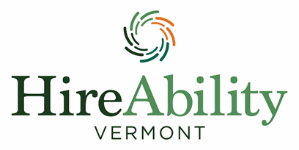 Supplemental Security Income (SSI)
SSI provides monthly payments
Adults and children might be eligible for SSI if they have: 
Little or no income, and 
Little or no resources, and 
A disability, blindness, or are age 65 or older.
The monthly payment depends on income, living situation, things owned, and other factors
Supplemental Security Income (SSI) | SSA
More About SSI
Resource Limit
Must have less than $2,000 total in cash, in the bank, or in assets, to keep SSI
Use a calculation to decide benefit amount
In-Kind Support and Maintenance
Someone else pays for all or some of food and housing
After reporting, it takes two months for SSI payment to change
SSI and Working
Social Security uses a calculation to determine the monthly benefit
Social Security doesn’t count all the monthly job income 
Exclude $20 for general income rule
Exclude $65 of monthly earnings
Then, SSI will decrease by $1 for every $2 that is earned
SSI Example
SSI and Working
Age 18 Redetermination
Occurs during 18th and 19th birthday
Social Security decides if an individual meets adult disability rules. If yes, benefits continue. If no, the decision can be appealed. 
Social Security may ask about:
Doctor or other professional notes/visits
Daily life 
Ability to work  
Income, resources, and living situation
Who pays for food and shelter
Age 18 Redetermination cont.
When enrolled in HireAbility, you may continue receiving benefits until you successfully complete the program using rule Section 301
Resource: What You Need To Know About Your Supplemental Security Income (SSI) When You Turn 18 (ssa.gov)
Social Security Disability Insurance (SSDI)
SSDI/Disabled Adult Child (DAC) provides a monthly payment
An individual or their certain family members are “insured” when they worked long enough – and recently enough - and paid Social Security taxes on earnings
An individual is disabled or blind AND unable to work and earn Substantial Gainful Activity (SGA) for at least 12 months
There are three phases: Trail Work Period, Extended Period of Eligibility, and Expeditated Reinstatement of Benefits
Disability Benefits | SSA
Reporting
SSDI/SSI
SSI Only
Online 
Most convenient option
Create a my Social Security account: www.ssa.gov/myaccount
Log in to report wages each month 
Mail
Mail copies of paystubs with the Social Security Number to local office
SSI Mobile Wage Reporting  Application (App)
Download the ‘SSI Mobile Wage Reporting App’ 
Available in Google Play and Apple App stores
Telephone
Add up “gross pay” (before taxes) from all paychecks for the month
Call 1-866-772-0953 between the 1st and 6th of the month to report wages
Representative Payees (Rep Payees)
A Rep Payee is a person or organization who is responsible for an individual’s benefits and reporting changes to Social Security 
They must report 
when the individual starts/stops working
has a change to wages
the individual’s monthly income from working  
Resource: https://www.ssa.gov/pubs/EN-05-10076.pdf
Overpayments
Overpayments occur when SSA pays a benefit the individual was not eligible for
SSA may want the money back
Report wages monthly and timely
Work Incentive Counselor can help
Work Incentives
Student Earned Income Exclusion 
(SSI only)
Impairment Related Work Expenses (IRWE)
(SSDI/DAC/SSI)
Section 301 
(SSDI/DAC/SSI)
Plan to Achieve Self Support (PASS) 
(SSI; sometimes SSDI/DAC)
1619(b) 
(SSI only)
Student Earned Income Exclusion (SEIE)
May keep more of SSI while working 
Requirements
SSI Eligible
Under Age 22
Regularly Attending School
Social Security sets a limit each year 
$2,290 per month (2024)
$9,230 for the year (2024)
Student Earned Income Exclusion (SEIE)
Regularly Attending School
7th to 12th grade for at least 12 hours each week 
College/University for at least 8 hours each week
Training course for employment for 12 hours each week
Approved homeschooling for 12 hours each week 
Exception to hours when circumstances are outside student’s control
Resource: SSI Spotlight on Student Earned Income Exclusion (ssa.gov)
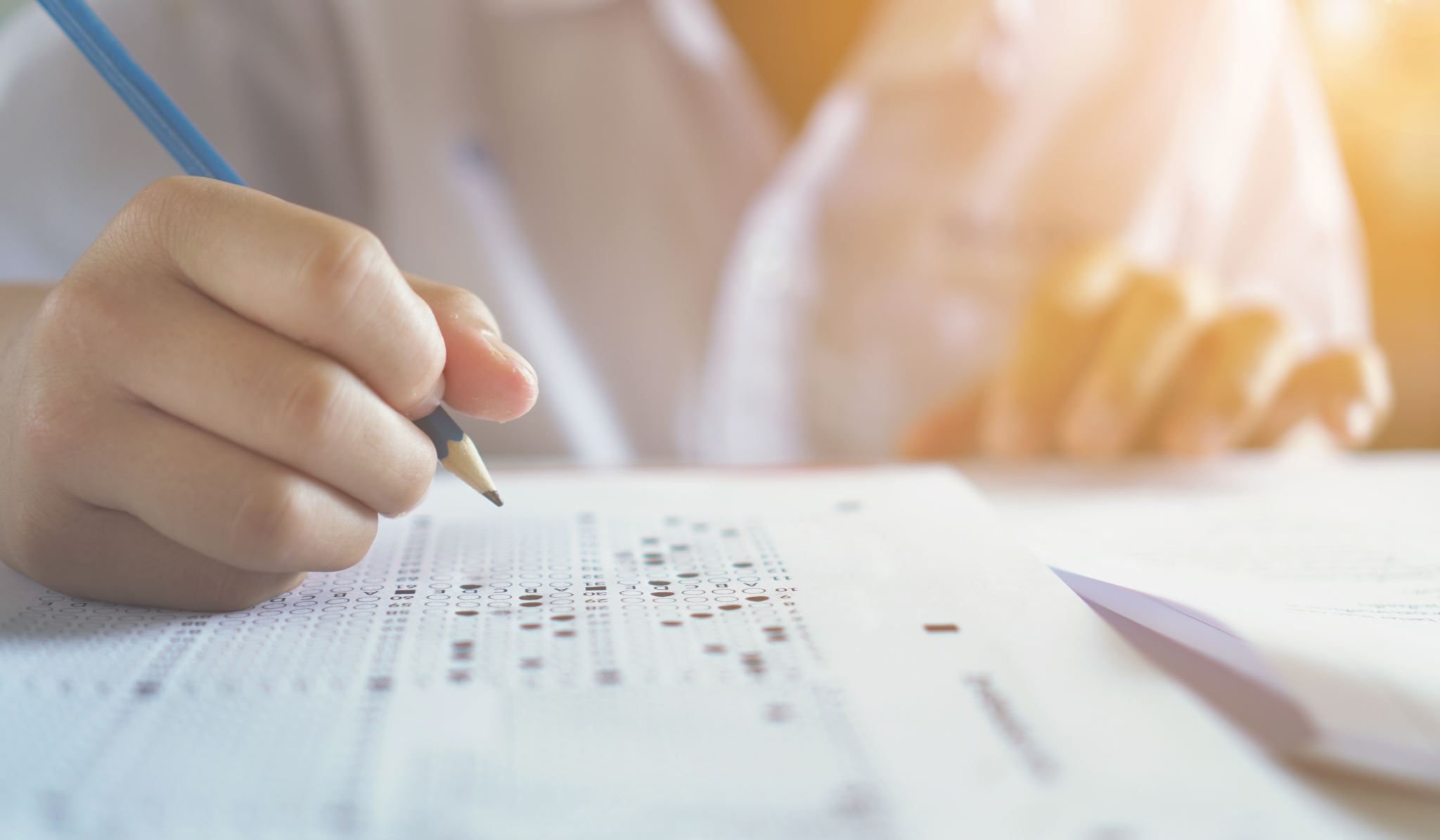 ABLE (Achieving Better Life Experience) Account
SSI and Medicaid both have $2,000 resource limit
An individual’s disability begins before age 26
An ABLE account does not count as a resource for Medicaid
An ABLE account does not count as a resource for SSI when total is less than $100,000
The individual and other people can deposit into the account
Resources: www.ablenrc.org or www.vermontable.com
Health Insurance
Medicaid
Medicare
health insurance with SSI or other low-income households
health insurance with SSDI/DAC or those age 65 and older
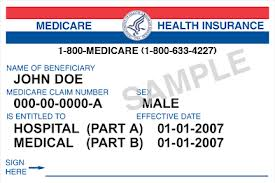 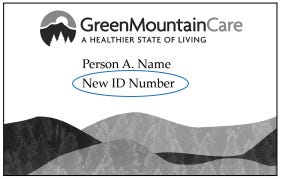 Other Programs
3SquaresVT/Fuel Assistance
Subsidized Housing
3SquaresVT or 3SnapVT provides monthly payment to help eligible households buy food
Fuel Assistance provides seasonal payments to help eligible households buy heat
Do I Qualify? — Vermont Food Help.
Fuel Assistance | Department for Children and Families (vermont.gov)
Subsidized housing offers affordable rental and homeownership opportunities for eligible households
Welcome! - Vermont State Housing Authority (vsha.org)
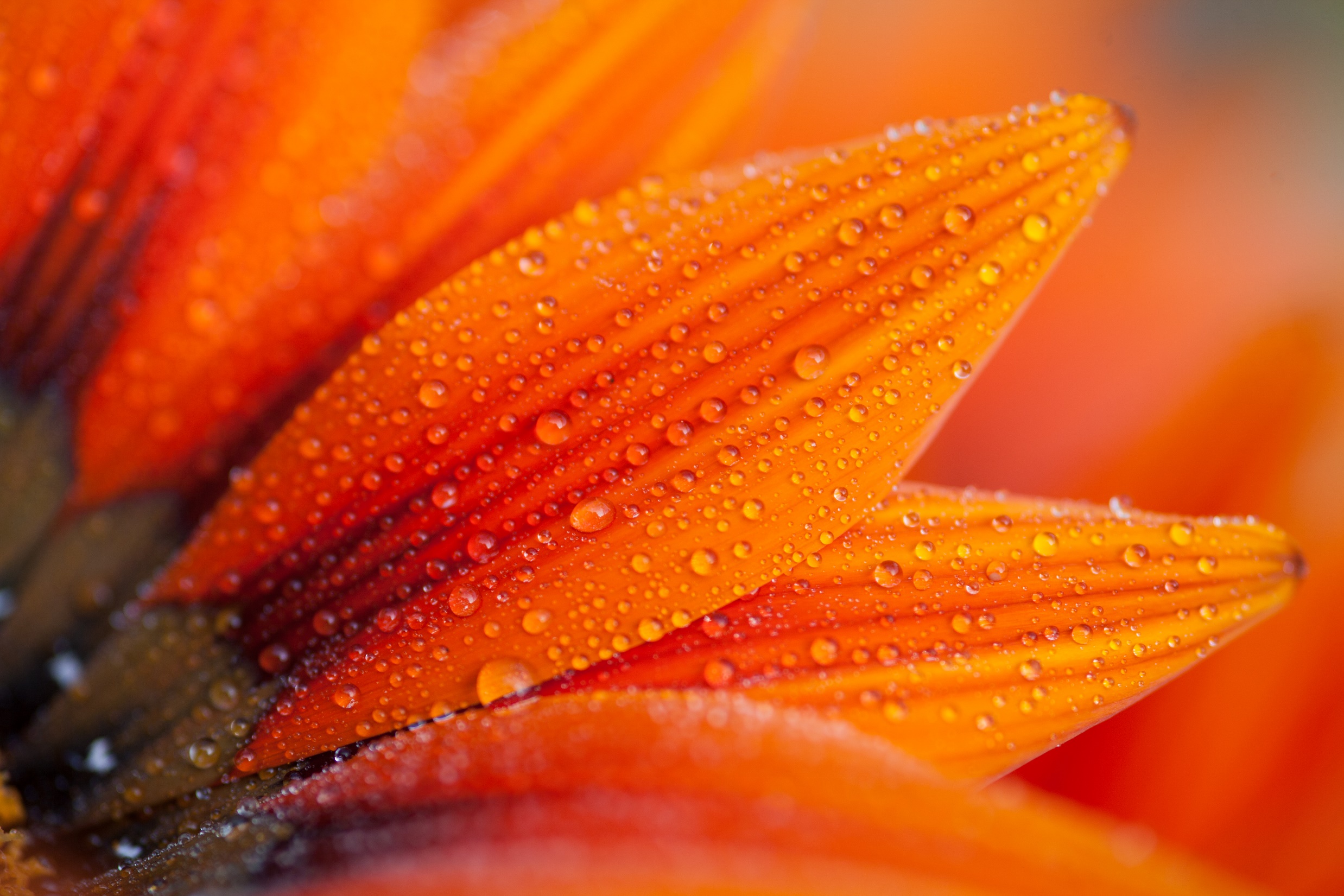 Tips
Ask a HireAbility Transition Counselor for referral to a Work Incentive Counselor
Report wages monthly and timely
Report changes to all programs
Keep copies of all paystubs
Keep any letters about benefits
Keep notes and receipts whenever changes are reported 
Keep everything in one place
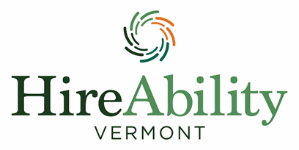 Questions?
1-800-361-1239
AHS.DAILVRWorkBenefitsHelpline@vermont.gov 
Ask Transition Counselor for referral to Work Incentive Counselor